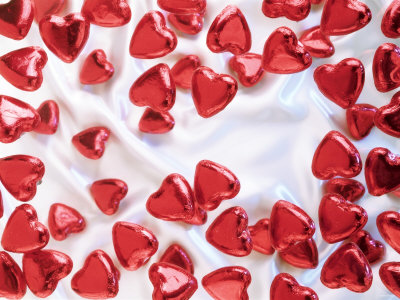 VALENTINOVO
PORIJEKLO   BLAGDANA:
car Klaudije Gotski naredio je da se njegovi vojnici ne smiju ženiti ili zaručivati
međutim, svećenik po imenu Valentin oglušio se na carevu odluku i počeo je potajno održavati ceremonije vjenčanja svih mladih parova koji su to željeli
sve dok ga vlasti nisu ulovile i bacile u tamnicu. 14. veljače
na engleskom govornom jeziku  često se prenosi legenda o sv. Valentinu koja ne sadrži spomen da je sv. Valentin bio biskup
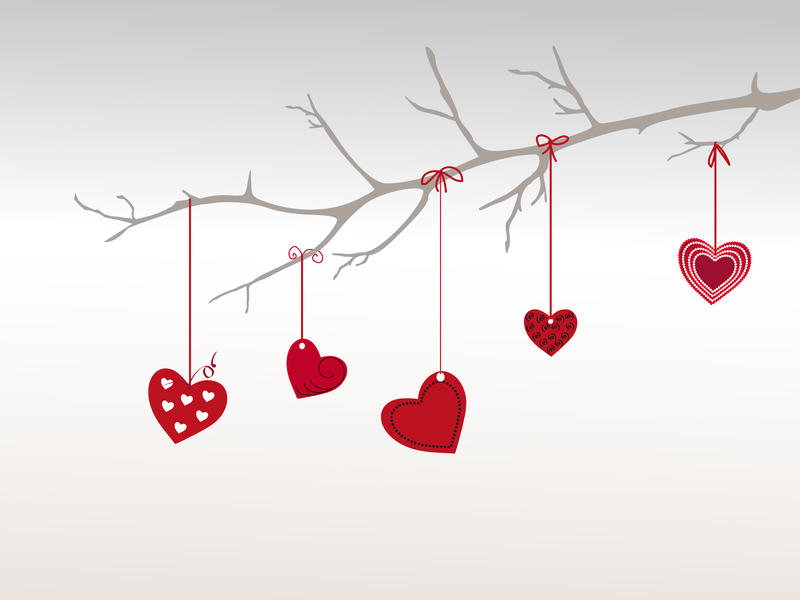 SV. VALENTIN
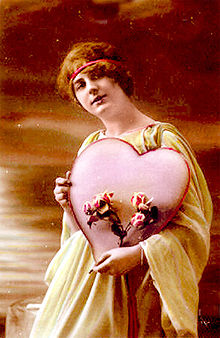 sv. Valentin je bio prvi biskup grada Terni
udoba svojeg biskupskog ređenja 197. godine, imao je Valentin svega 22 godine
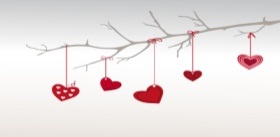 mučeničku smrt pretrpio je u dobi od 63 godine, te je pokopan na mjestu gdje je u IV. stoljeću podignuta crkva
blagdan sv. Valentina je od davnina obilježavan na dan 14. veljače
SV. VALENTIN
ČESTITKA ZA VALENTINOVO
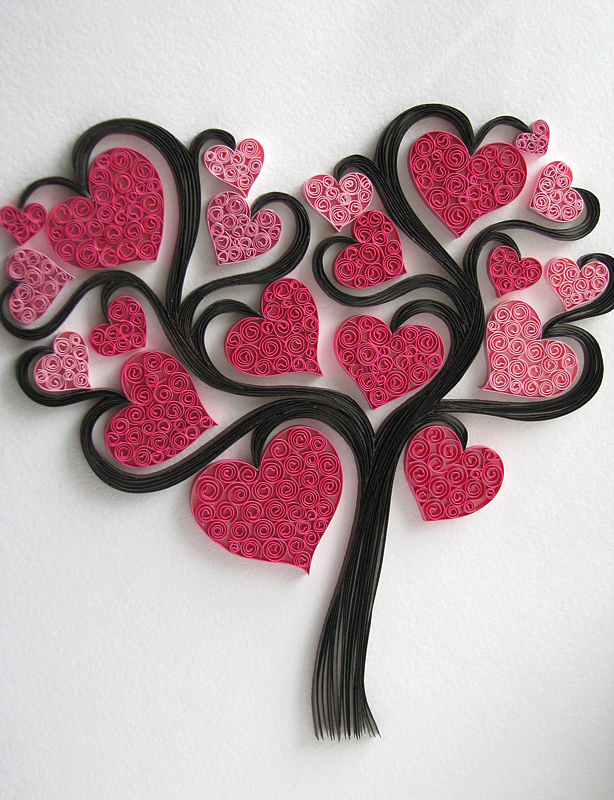 najstariju čestitku za Valentinovo napisao je francuski vojvoda Karlo Orleanski
namjenio ju je svojoj supruzi dok je bio u zatočeništvu u Engleskoj
KUPID
Simbol je Valentinova i Kupid starorimski bog ljubavi
Često se prikazuje kako drži luk i strijelu jer se vjeruje da se onaj koga on pogodi svojom čarobnom strelicom odmah zaljubi
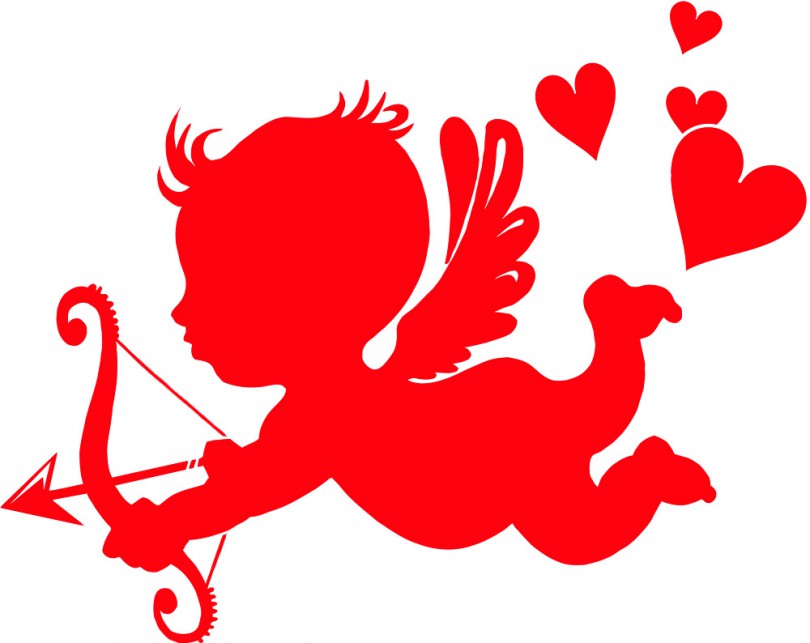 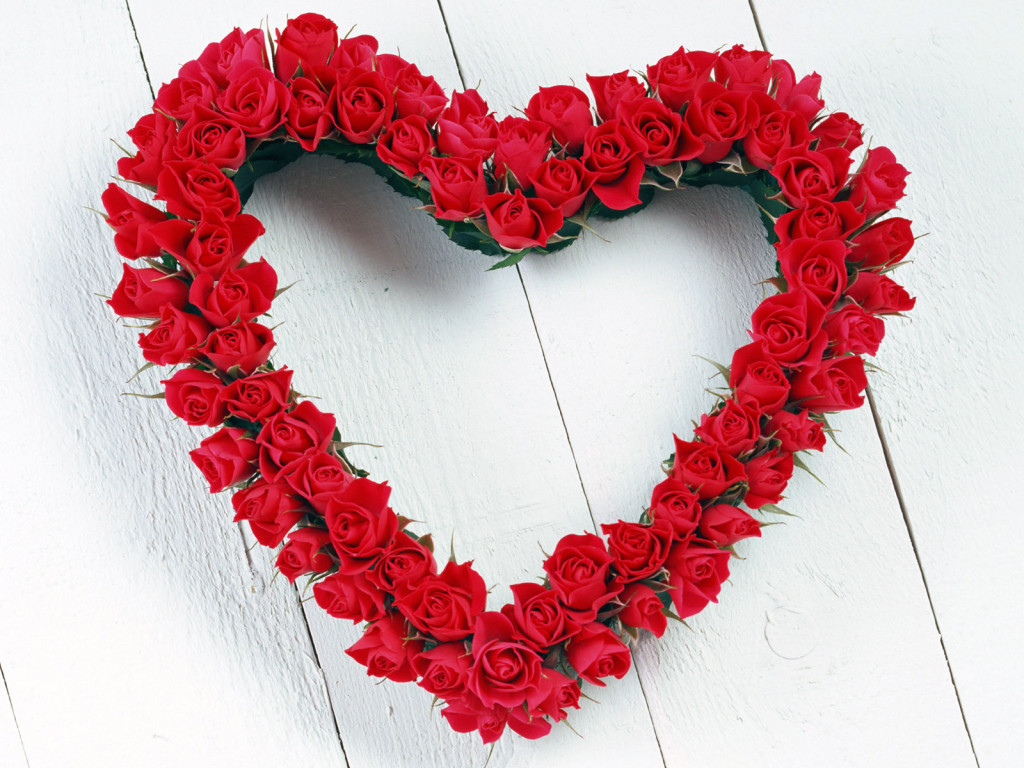 Valentinovo - 
Dan zaljubljenih
14.veljače
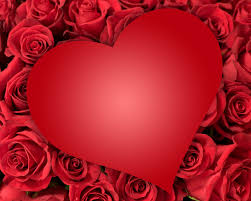 SRETNO VALENTINOVO!
Prezentaciju pripremile:
Lucija Štimac
Iva Nišević
Lea Čop
Mentor: Sabina Curić
OŠ 22. lipnja, Sisak
Veljača, 2017